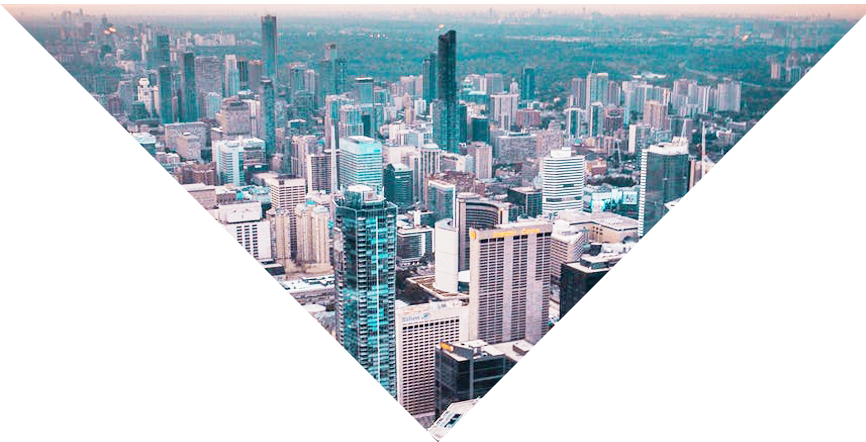 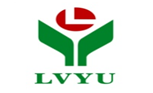 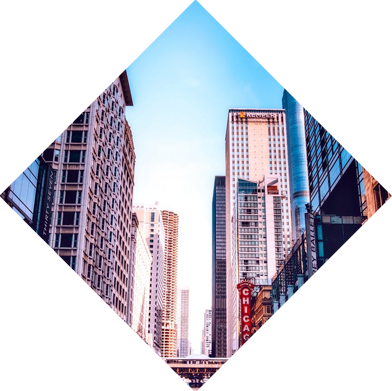 晋江市绿雨彩色印刷有限公司
企业简介
2021
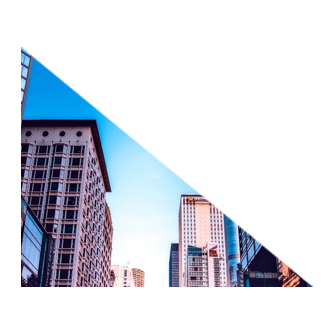 公司文化
corporate cuture
企业简介
目  录
Company profile
CONTENT
办公环境
Office environment
设备展示
Equipment display
产品展示
Product show
诚聘英才
Recruitment
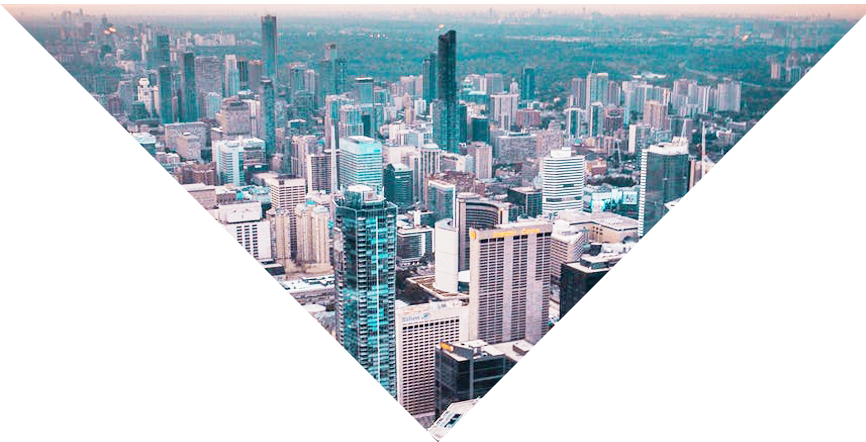 公司文化
corporate cuture
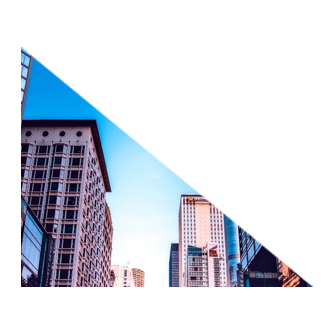 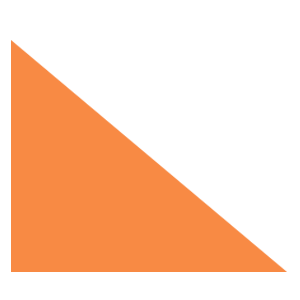 公司简介 Company profile
晋江市绿雨彩色印刷公司成立于2006年，注册资本750万，总占地面积20000平方米，是一家专注于彩色印刷开发及制作的生产型企业。
创立
Found
公司主营商标、吊牌、条形码、手提袋、礼品轻型包装的生产销售。通过培养优秀人才，完善制度，不断提升自身竞争力，目前已成为国内首屈一指的包装辅料供应公司。
发展
Developing
办公环境  Office environment
办公室
Office
公司前台
Receptionist
办公室
Office
设备展示
Equipment display
自动模切机
Automatic die cutting machine
输入标题
裁切机
Cutting machine
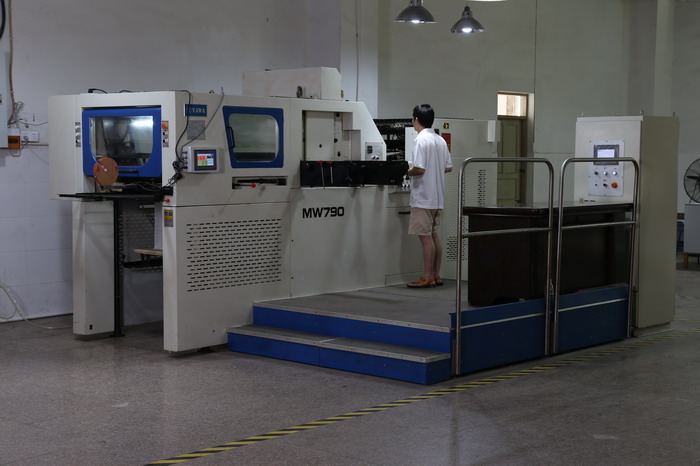 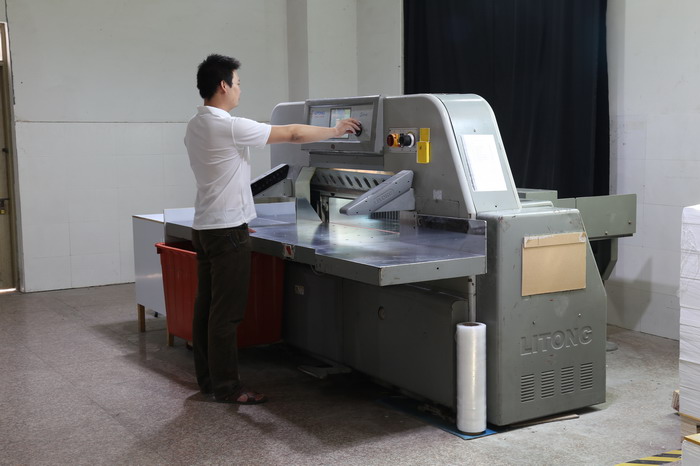 设备展示  Equipment display
德国海德堡四色彩印机
Germany Heidelberg four-color printing machine
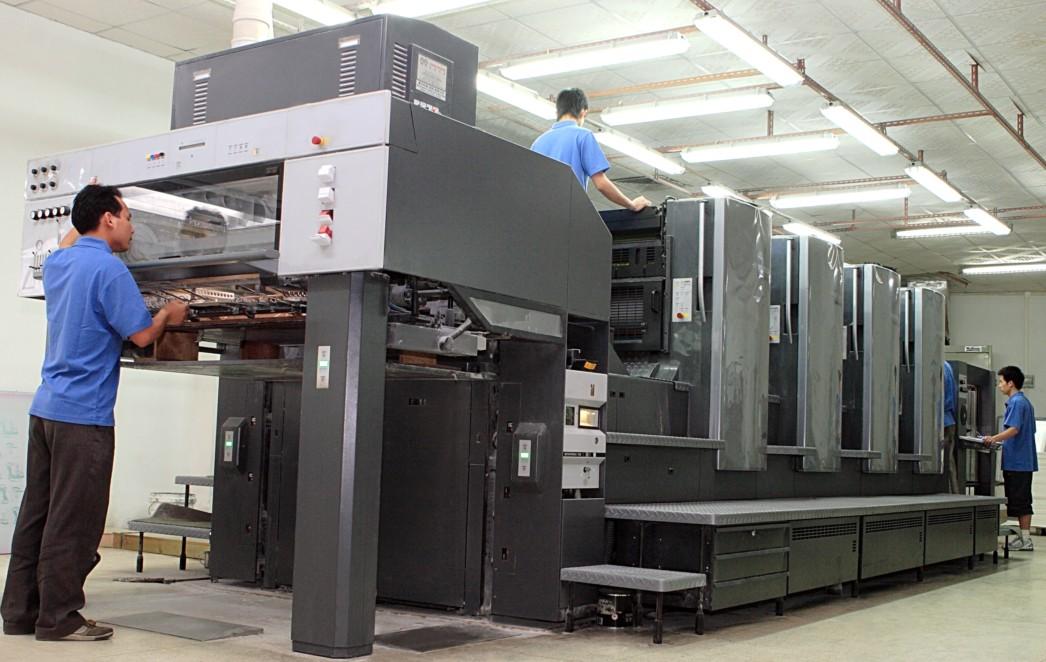 设备展示  Equipment display
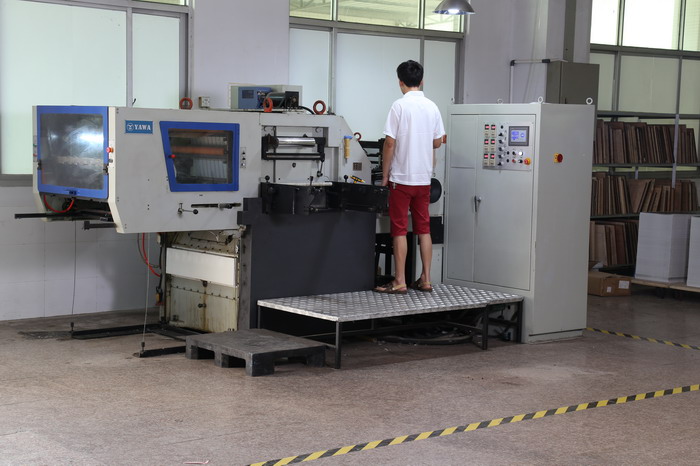 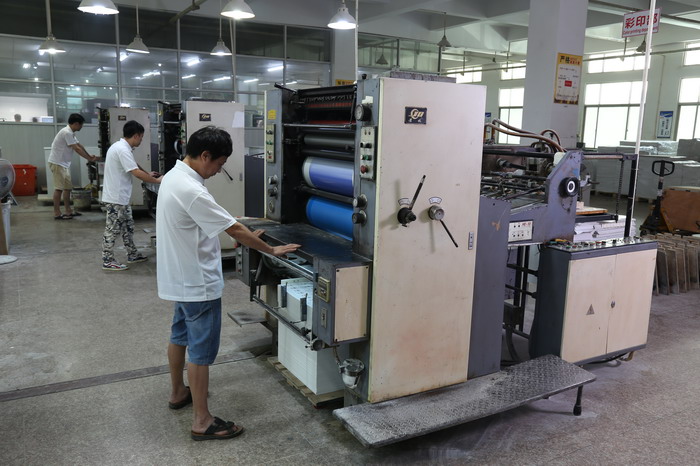 单色印刷组
Monochrome group
自动烫金机
automatic hot foil printing machine
设备展示  Equipment display
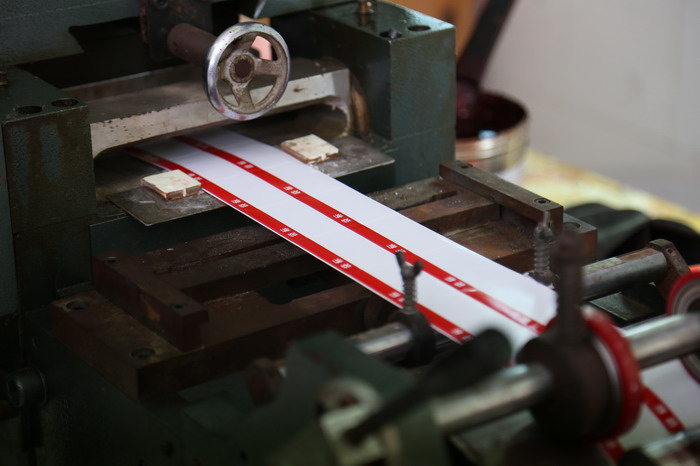 轮转机
 rotary press
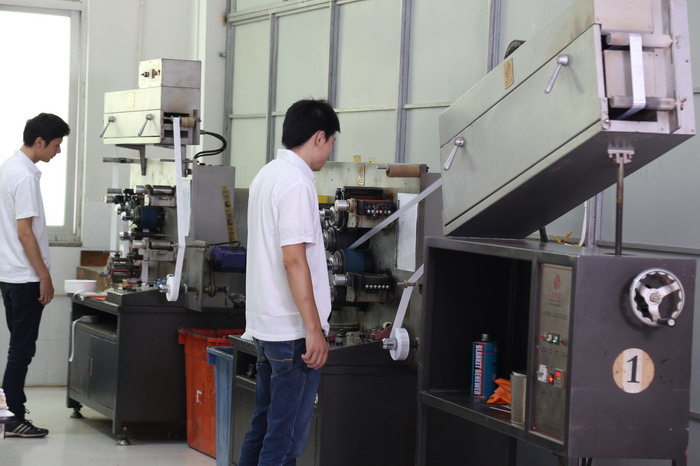 轮转机
 rotary press
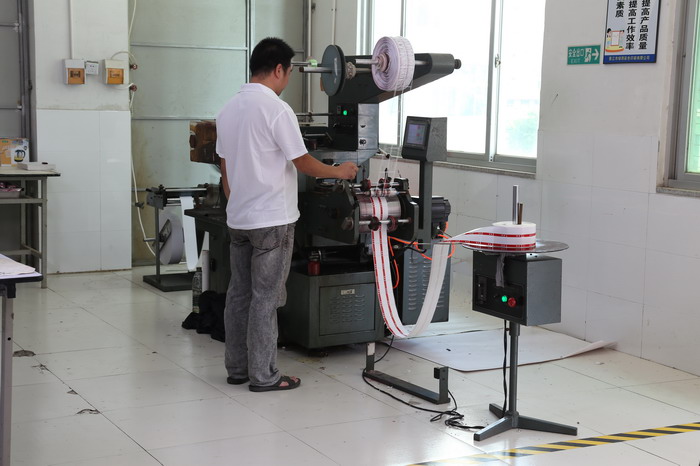 设备展示  Equipment display
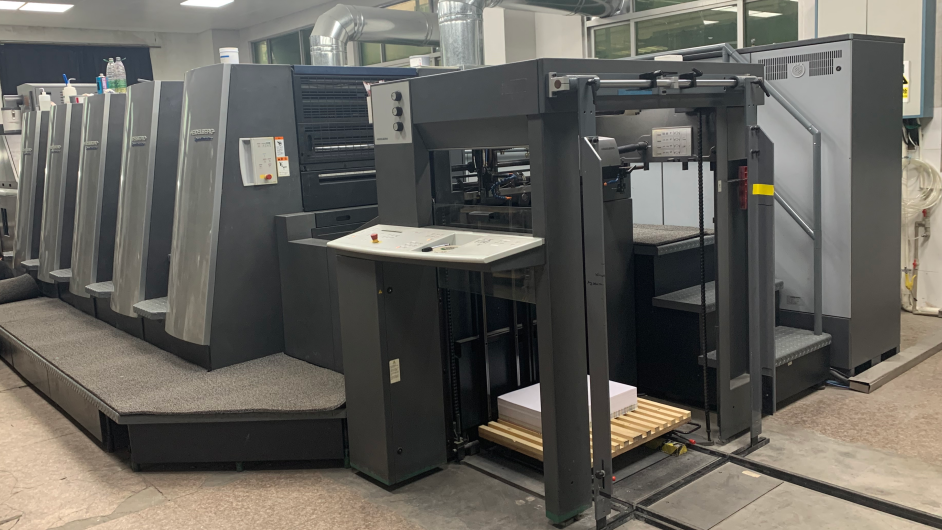 海德堡五色机
设备展示  Equipment display
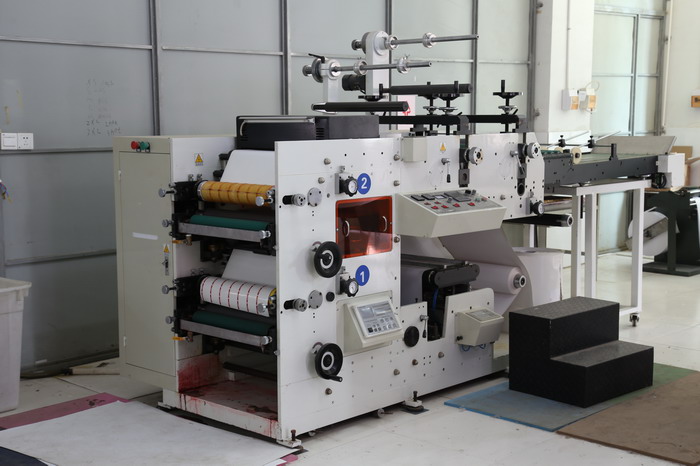 自动轮转机
Automatic rotary machine
设备展示  Equipment display
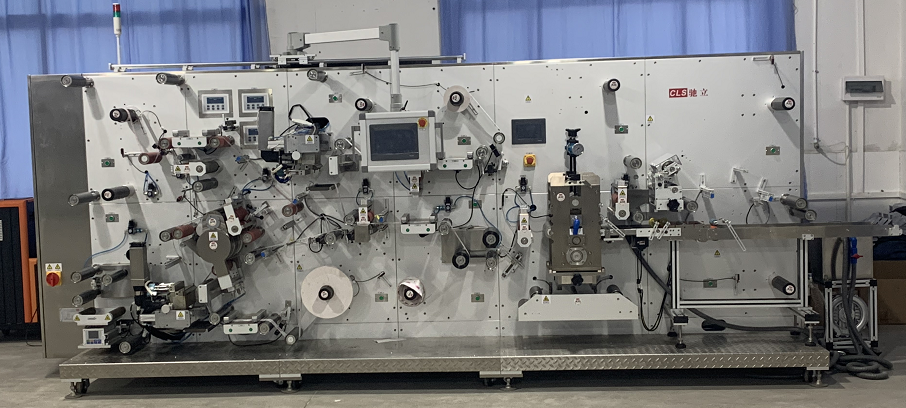 IFAD智能标签机
设备展示  Equipment display
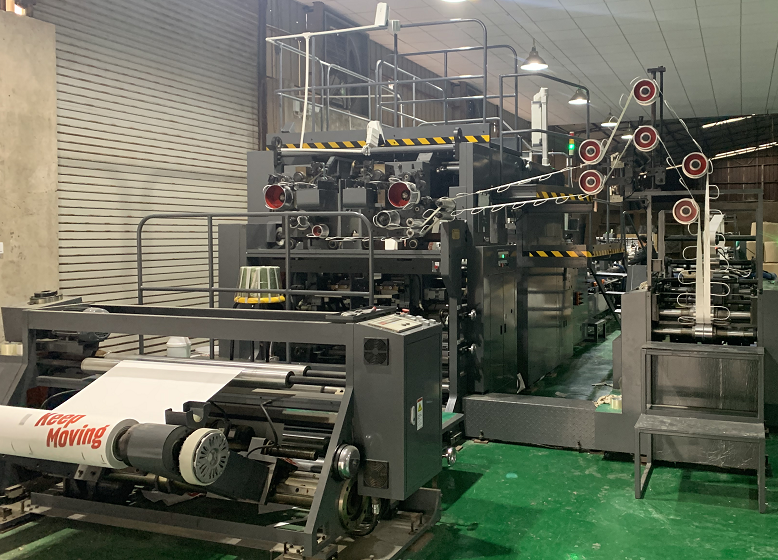 日本袋王制袋机
设备展示  Equipment display
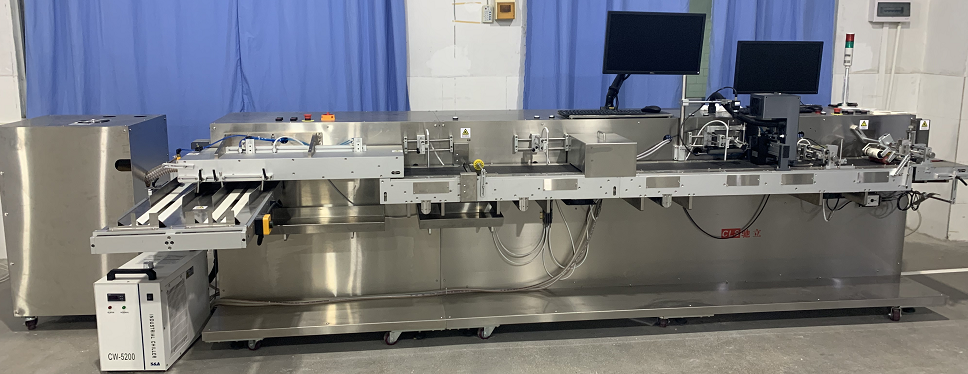 设备展示  Equipment display
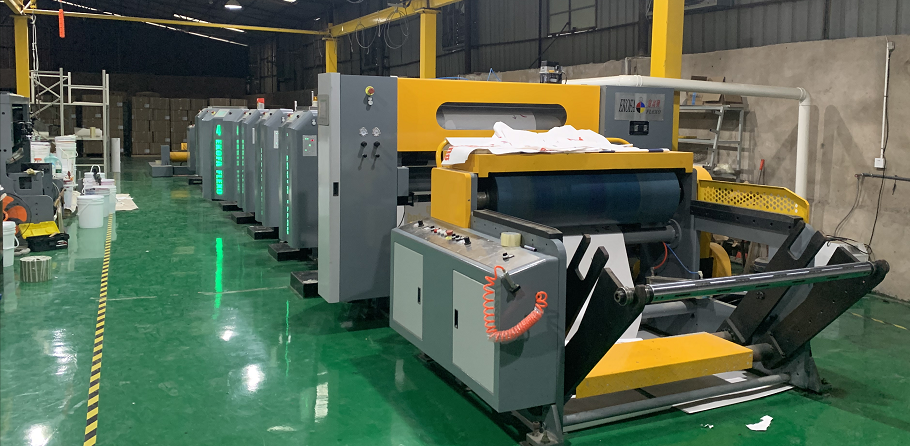 自动柔印机
Automatic rotary machine
设备展示  Equipment display
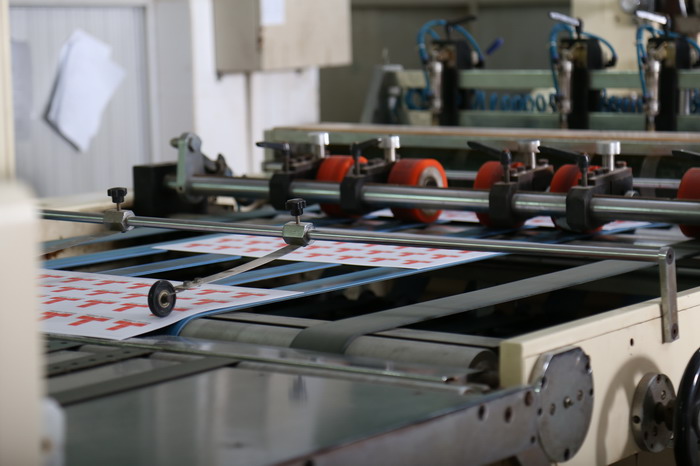 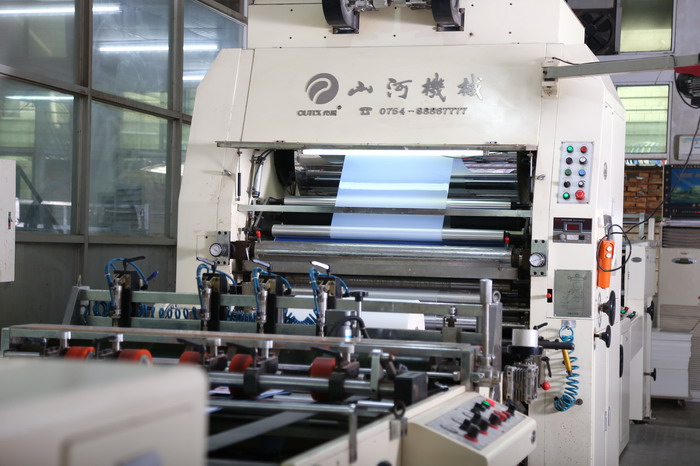 覆膜机
Mulch applicator
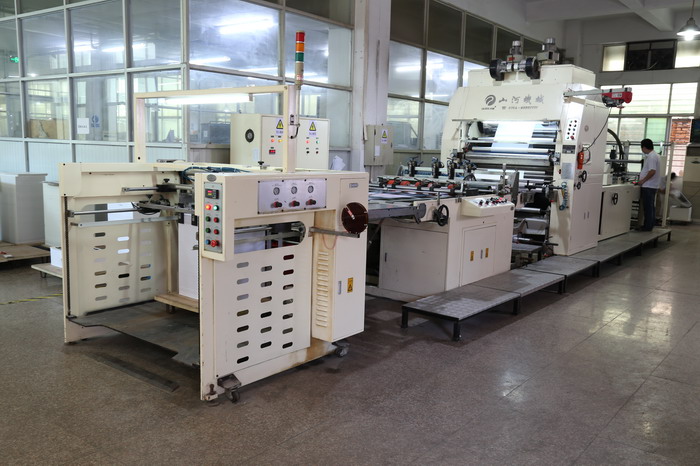 设备展示  Equipment display
丝印机
Screen printes
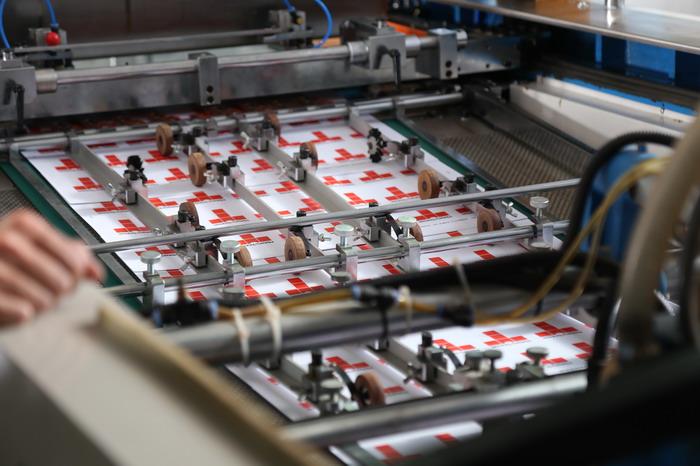 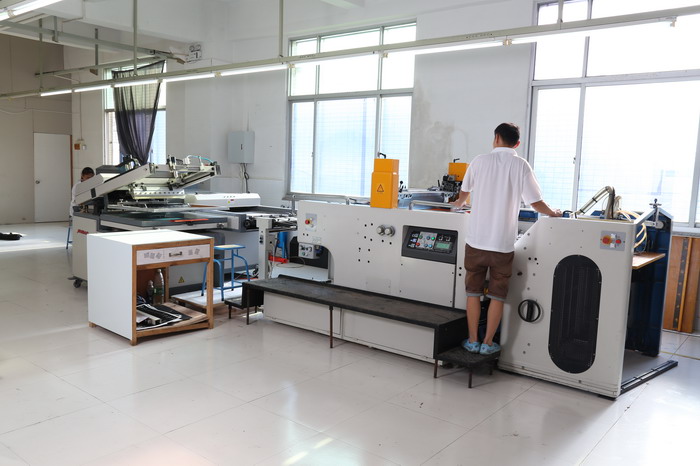 设备展示  Equipment display
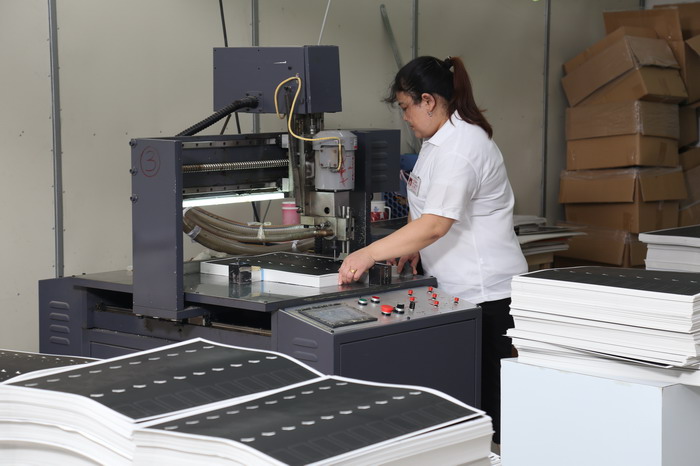 全自动显像检验机Automatic imaging inspection machine
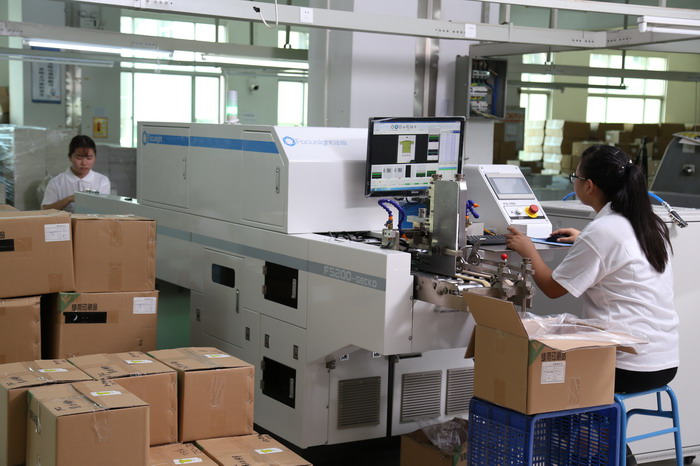 自动打孔机
   Automatic punch
设备展示  Equipment display
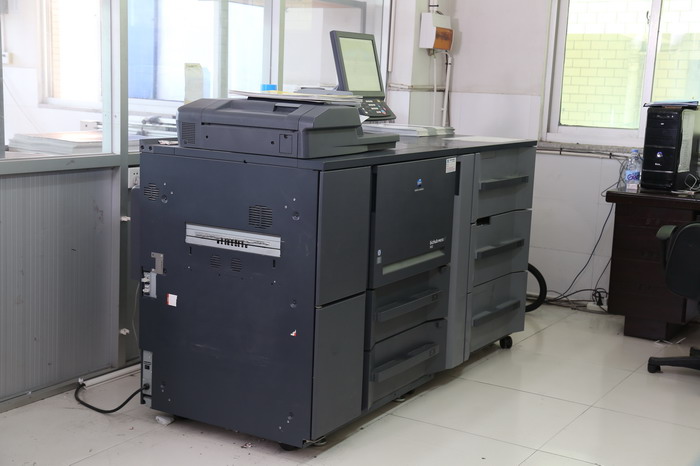 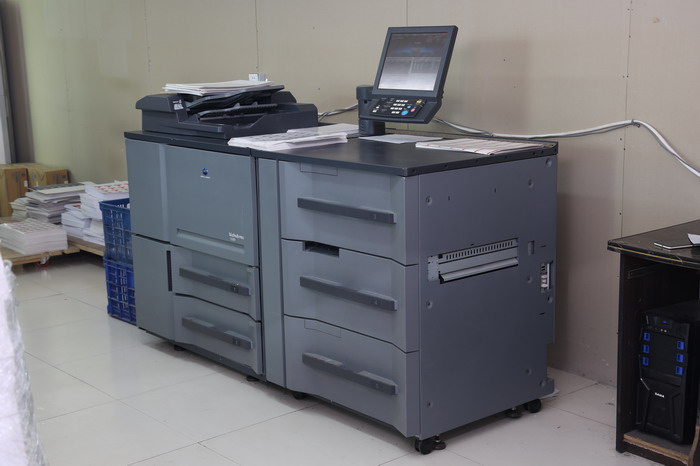 数码快印机
Digital printing machine
B
A
C
—— 产品展示 ——
Product show
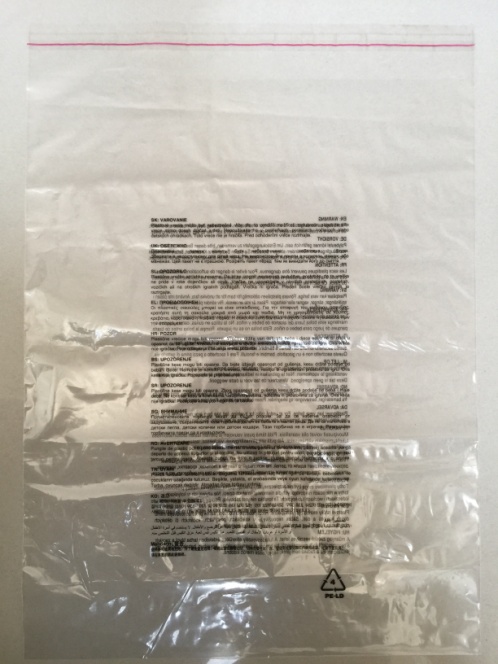 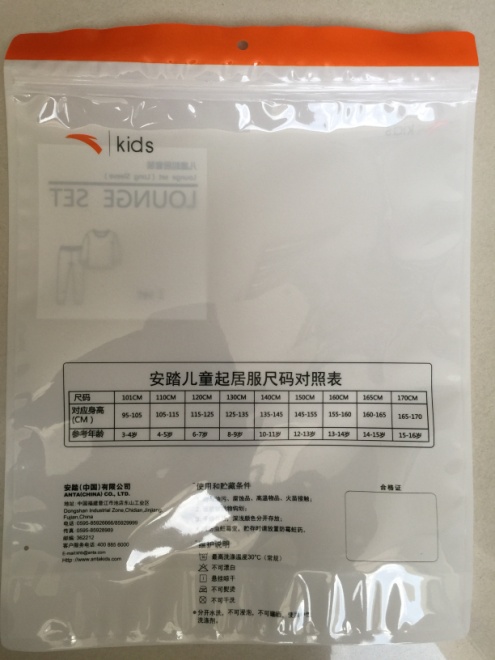 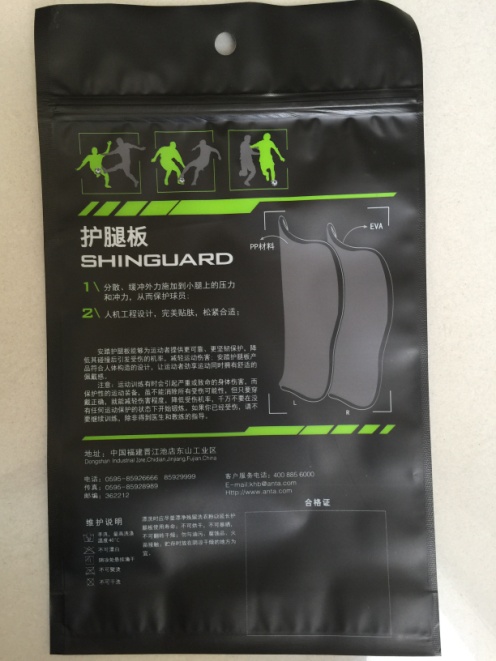 —— 产品展示 ——
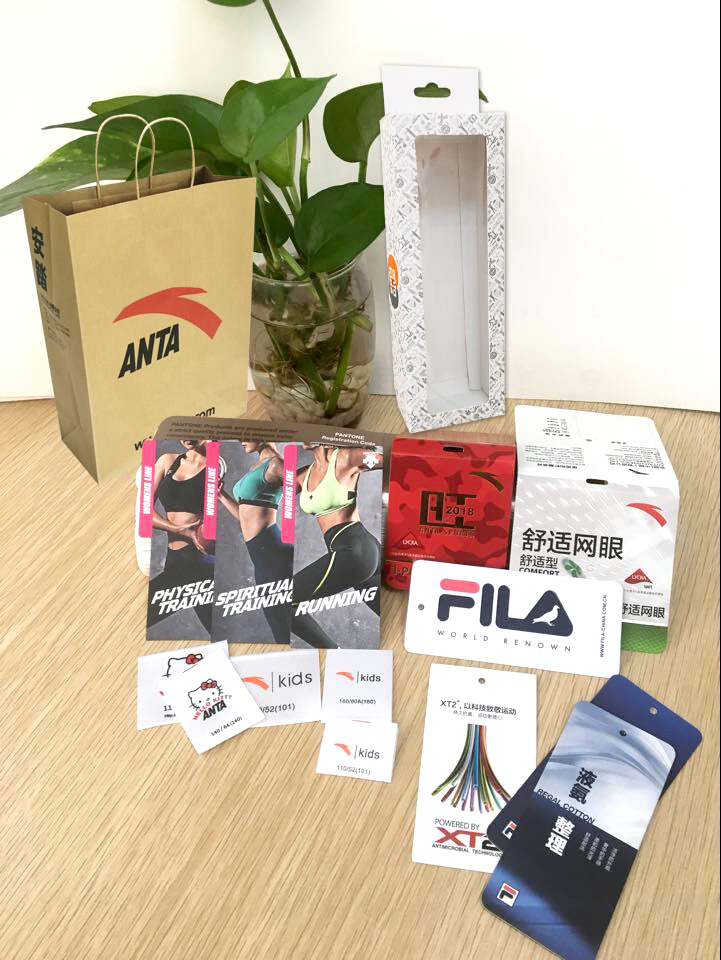 Product show
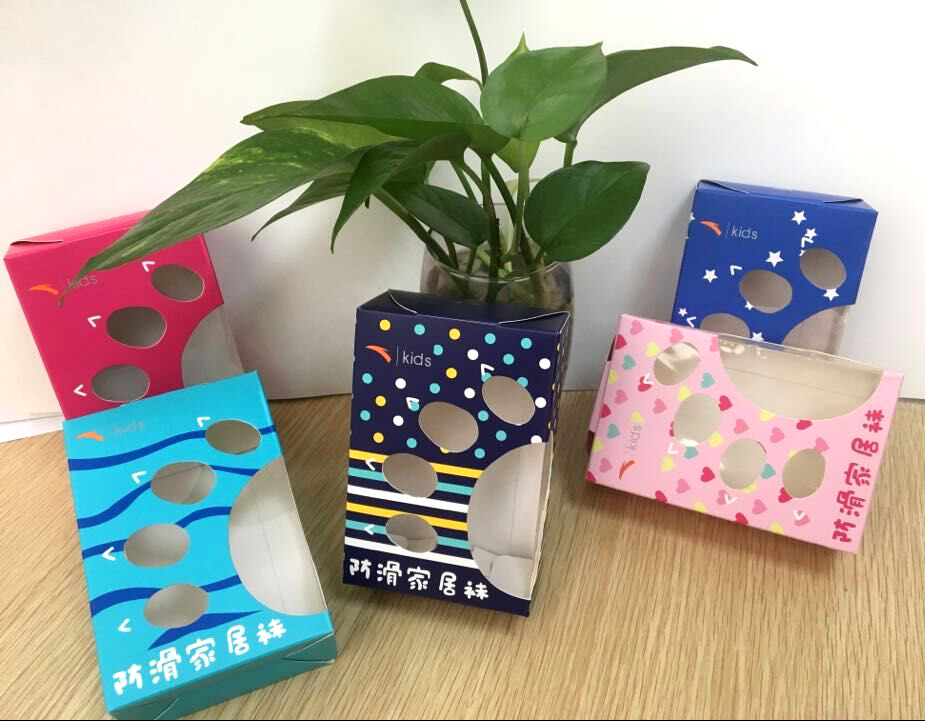 诚聘英才
01
02
Recruitment
04
业务跟单   5名
电子商务、会计、
贸易专业优先；
做事细心，抗压力强，懂表格函数及透视表。
储备干部  10名 
熟悉电脑操作，善于思考，处事灵活懂变通，学习能力强，能迅速适应新环境。
03
设计/制稿 10名
美工、设计专业，
熟悉AI。
机台学徒 10名
电子、机械、工程系优先做事认真负责，能吃苦耐劳，工作配合度高，服从管理。
以上职位有提供住宿，
试用期工资4000元/月。
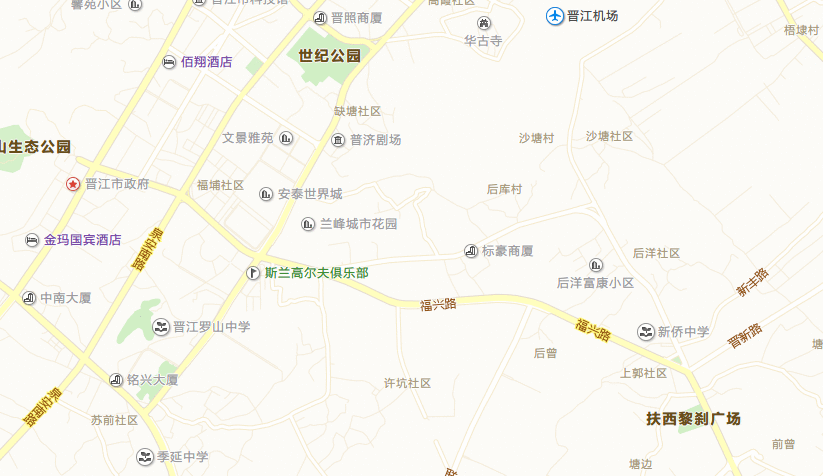 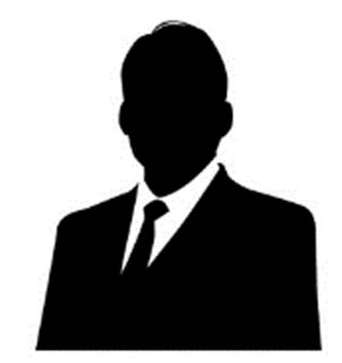 孔凡来
0595-85025563
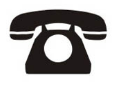 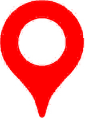 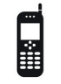 15906091069
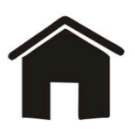 晋江市新塘街道沙塘五七工业区
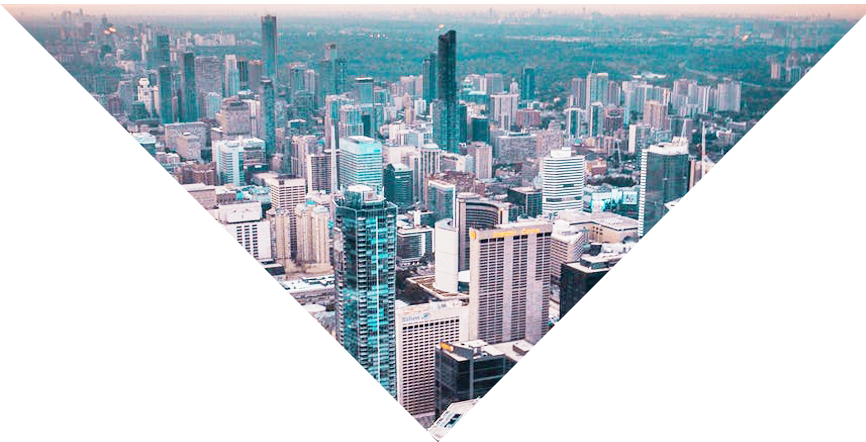 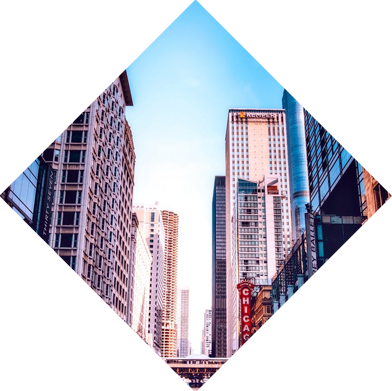 感谢观看
2021.1.07
2021
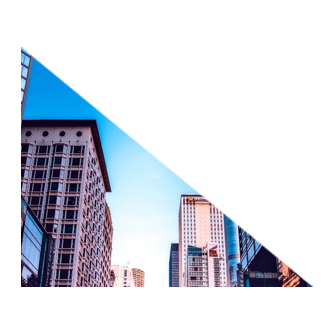